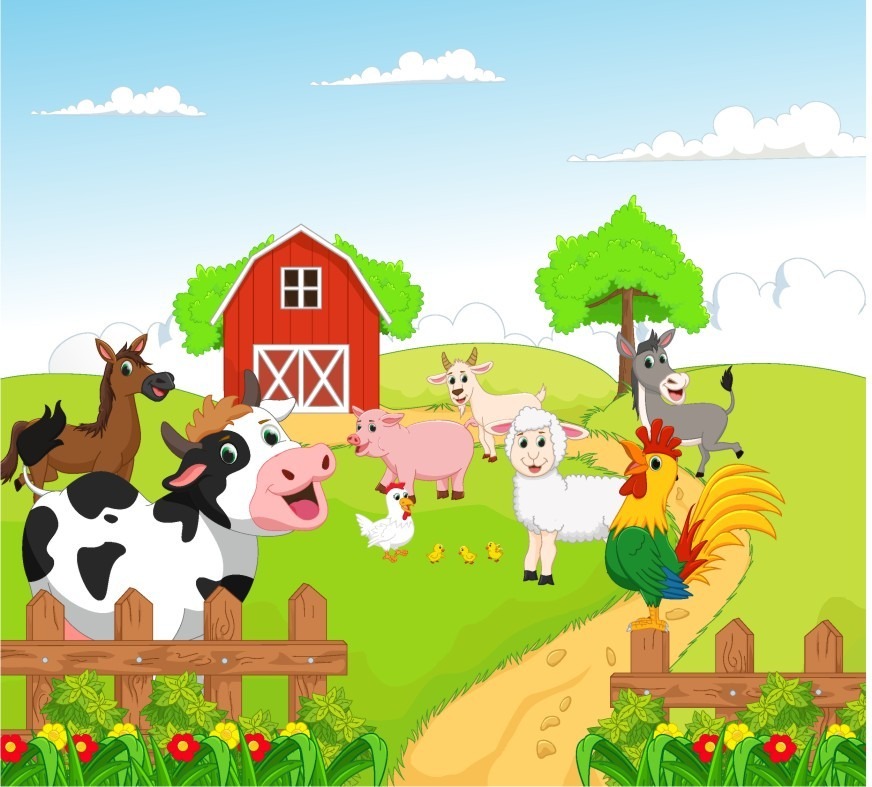 OA 7
Exploración Entorno Natural
Educadora de Párvulos: Verónica Rodríguez
Kinder y Pre Kinder
Escuela Pedro Antonio Tejos
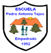 Animales de la granja
Responde las preguntas:
Adivina que animal es:
Nació de un huevo, le crecieron plumas, canta en las mañanas.
 De los animales de éstas láminas:
¿Cómo se desplazan?, ¿Qué comen?, ¿Dónde encuentran su alimentos?,¿Qué pasaría si viven en otro hábitat?, ¿Todos nacen de la misma forma?
 Después con cada animal, responde las preguntas que te hacen cada uno.
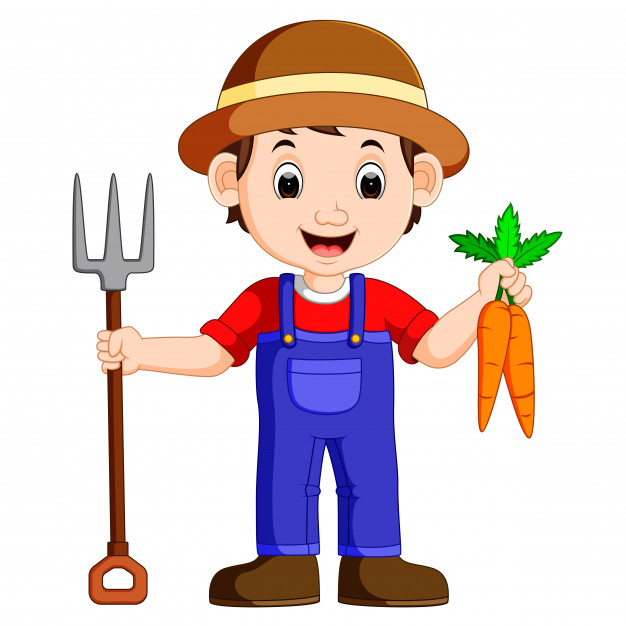 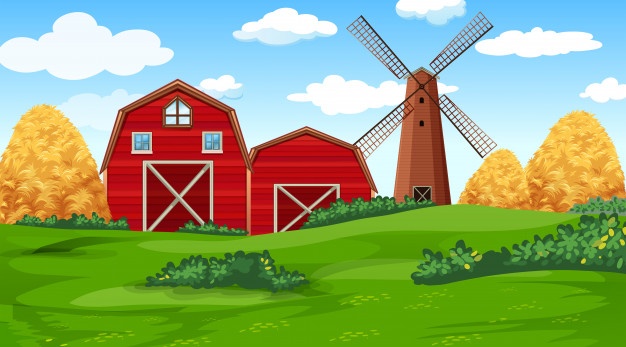 ¿ Qué animalitos viven en la granja?
El Cerdo
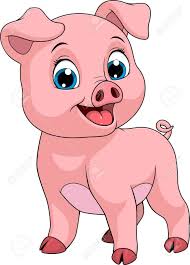 Soy omnívoro:
¿Qué cosas como?
El Pato
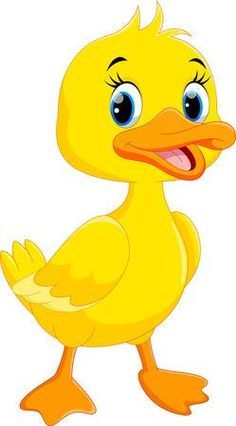 ¿Sabes como nací ?
El Caballo
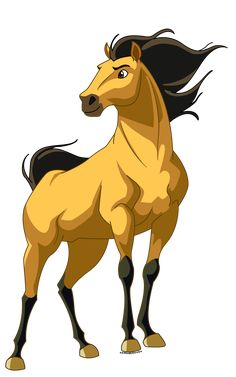 ¿Sabes si tengo dientes ?, ¿ pero en qué mandíbula los tengo?
La Gallina
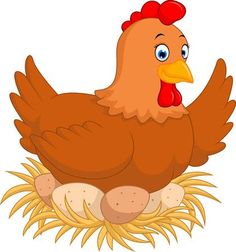 Antes de que yo fuera una gallina grande, ¿ qué fui antes?
El conejo
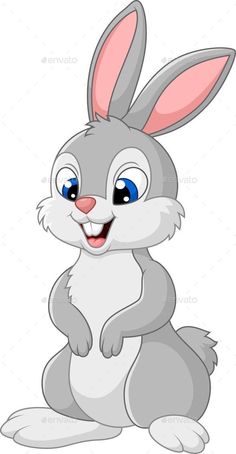 ¿De qué está cubierto mi cuerpo?
El gallo
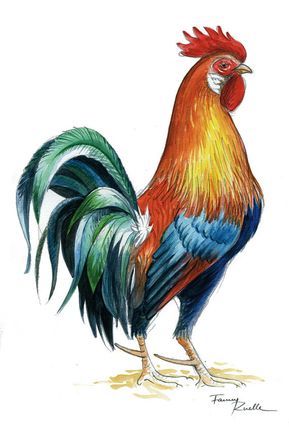 ¿De qué me alimento?, ¿Porqué canto tan temprano?
La oveja
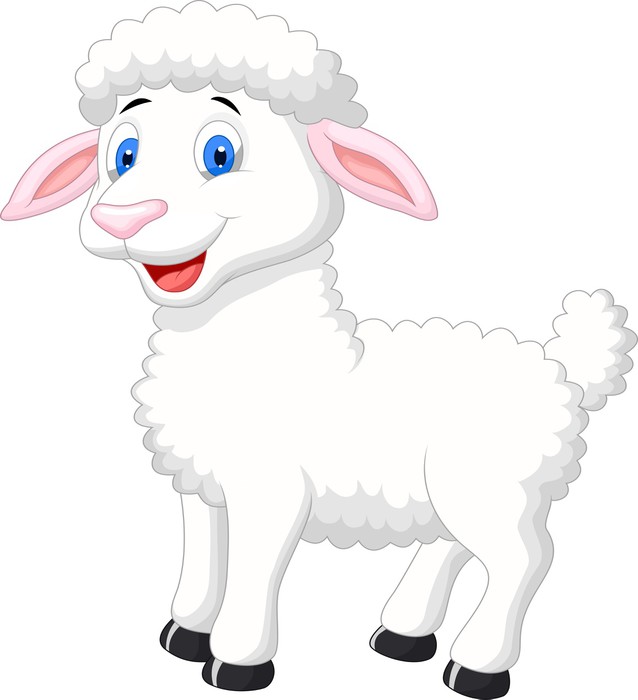 ¿De que está cubierto mi cuerpo?
Qué productos se hacen, después que me han  esquilado?
La vaca
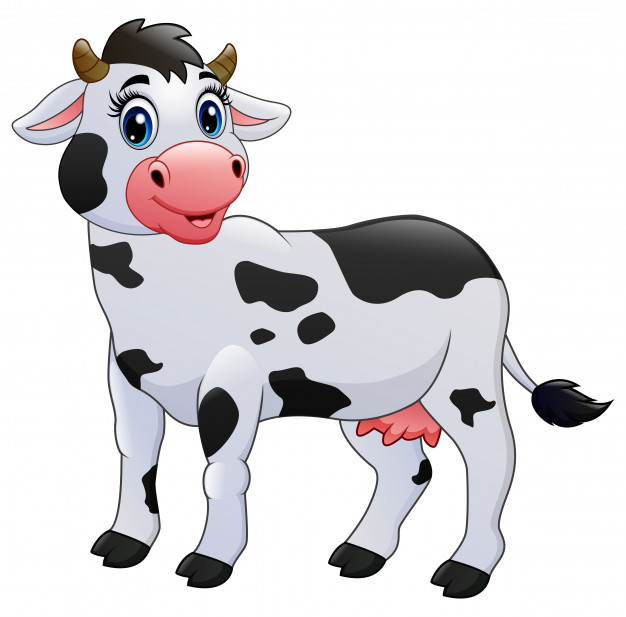 Si me conoces bien, ¿ que productos se fabrican con mi leche?
El ganso
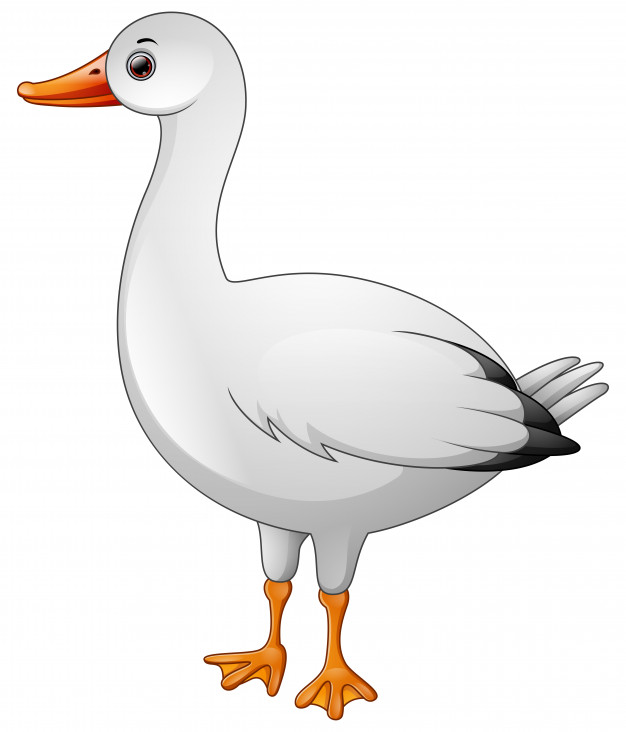 ¿ Porqué mis patas son palmeadas?
El burro
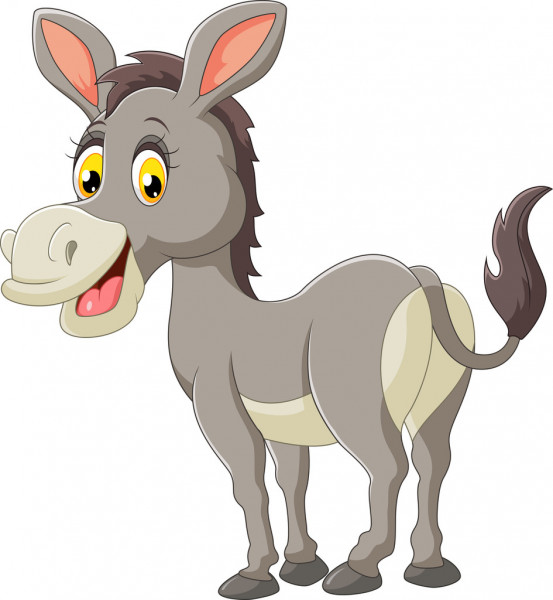 Soy herbívoro.
¿ Qué me gusta comer?
El pollo
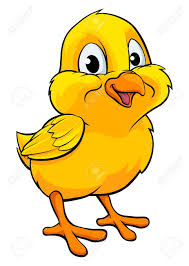 ¿Quién es mi madre?
¿Porqué a veces como piedritas?
¿Qué seré cuando crezca?
Actividad:
Une cada animalito con su igual.
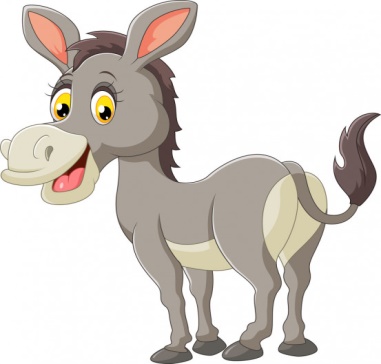 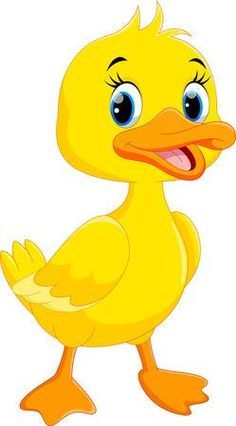 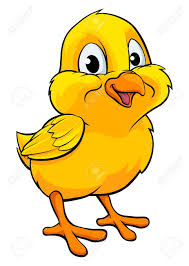 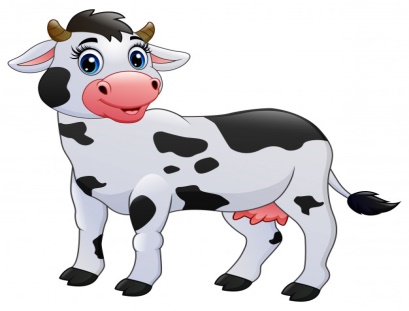 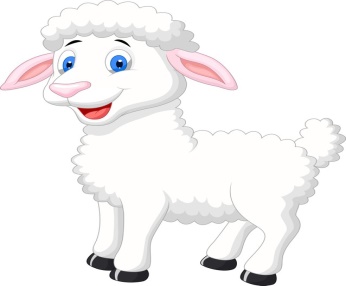 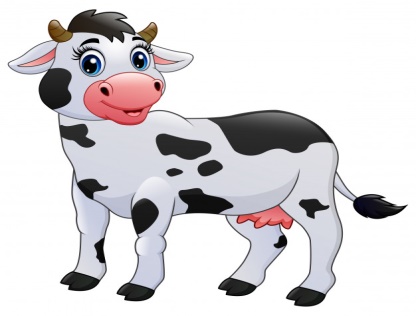 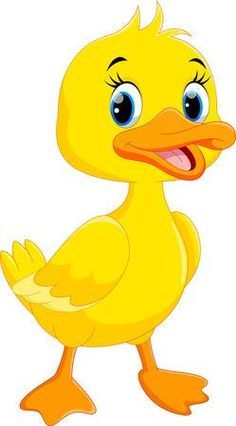 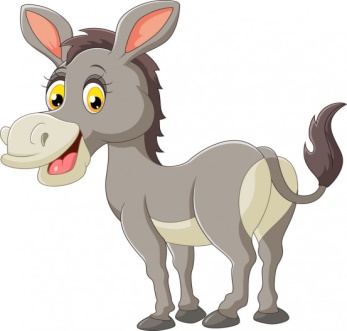 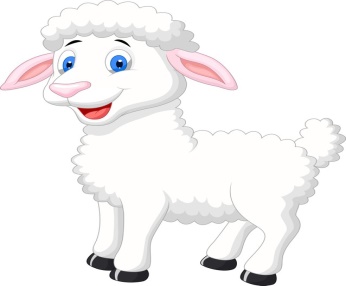 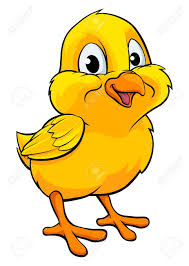 Actividad:
Cuenta cuantos animalitos hay en total y nombra el numero que corresponda.
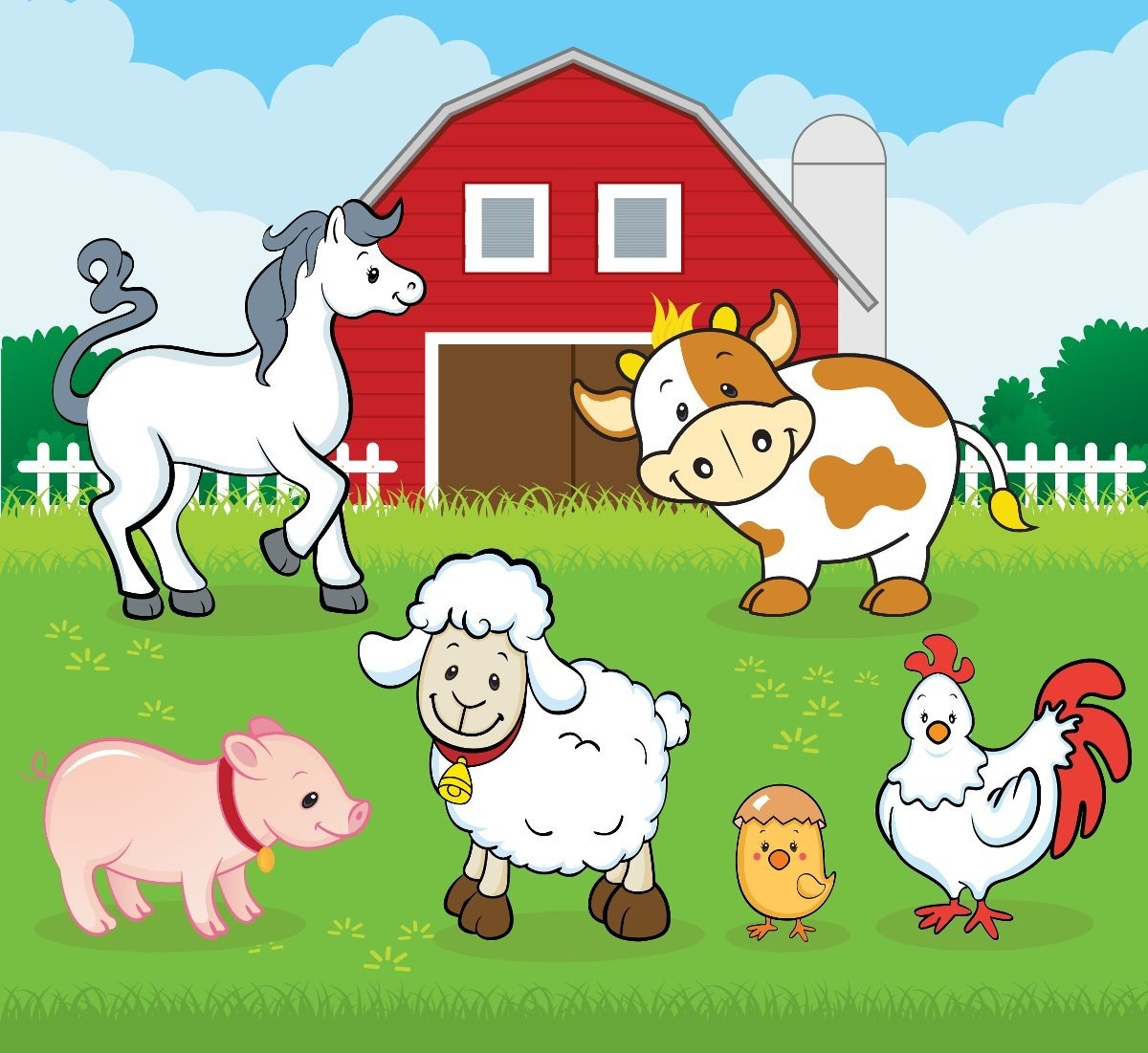 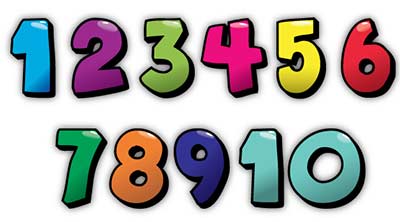 Actividad:
Une cada animalito de la granja con su producto que nos entrega.
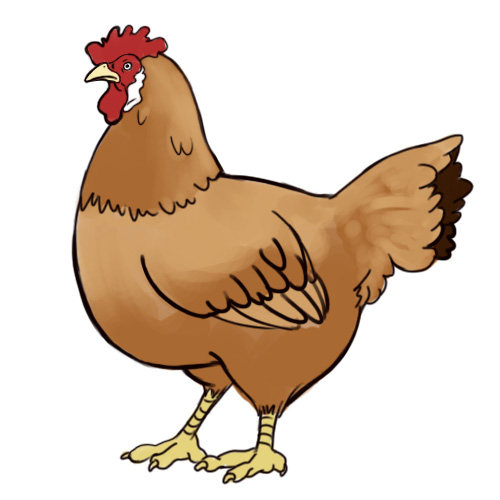 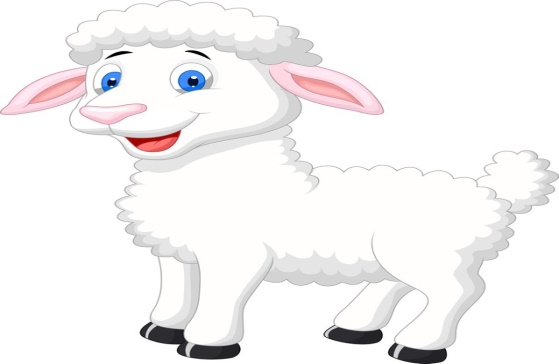 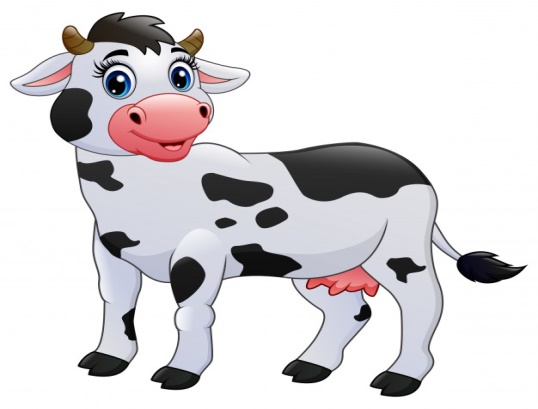 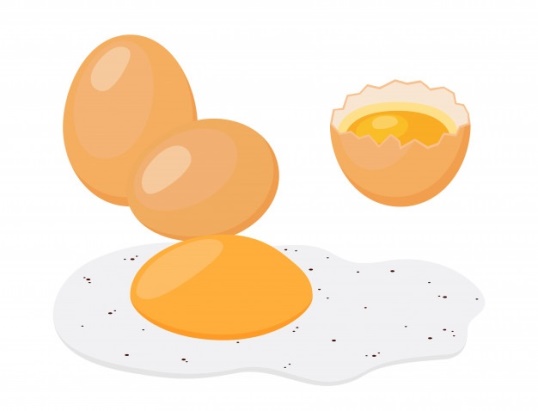 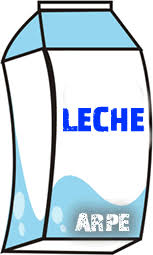 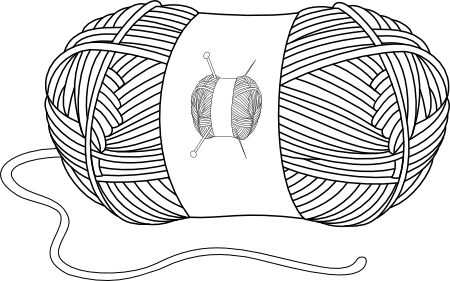 ¿ Quienes son los intrusos?
Identifica quienes no pertenecen a la categoría de animales de la granja. Nómbralos.
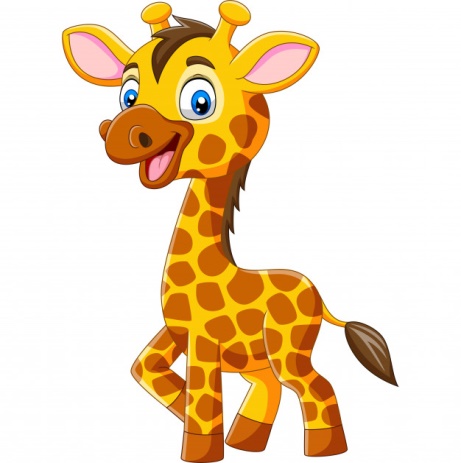 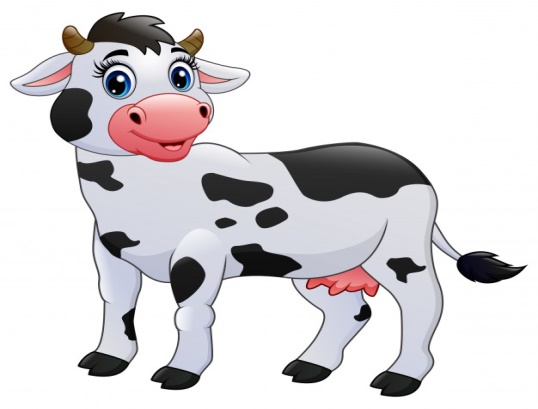 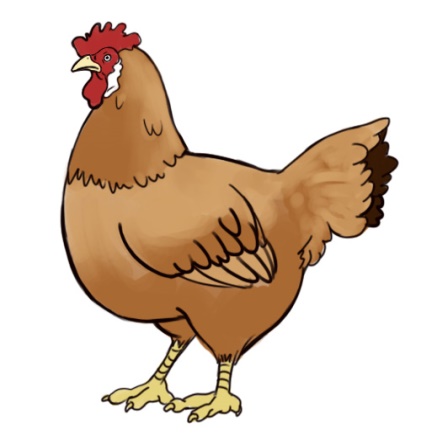 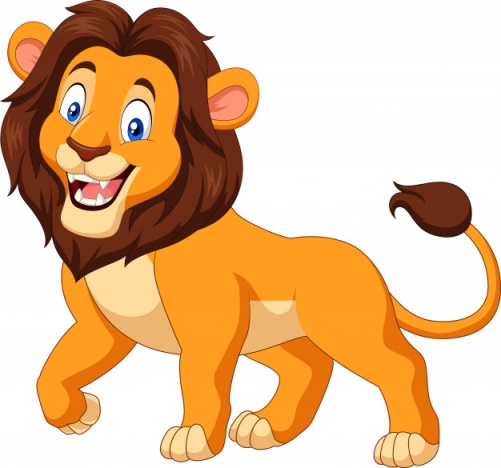 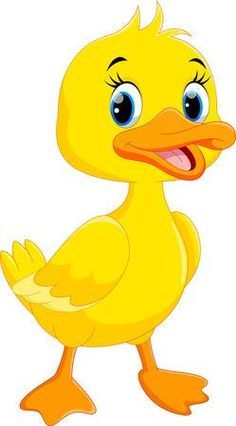 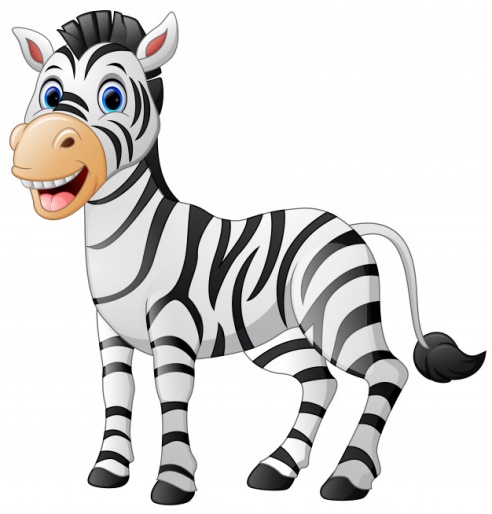 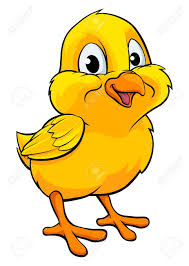 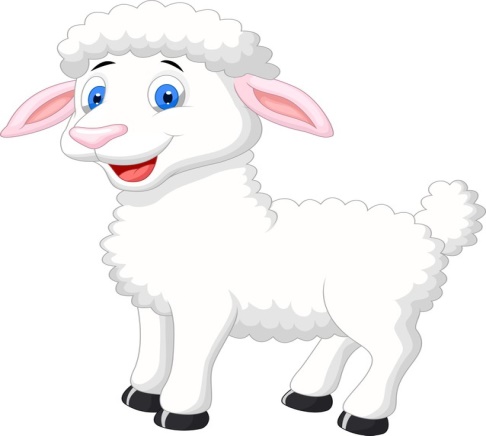 Actividad:
Encierra todas las vocales que encuentres al interior de las palabras.
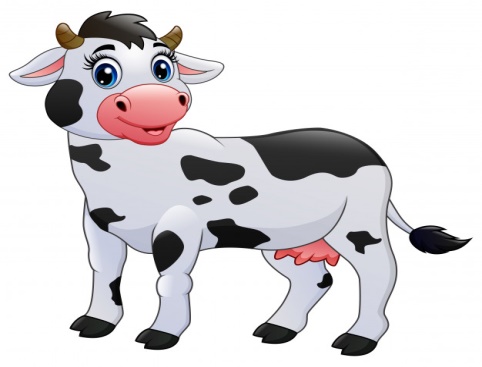 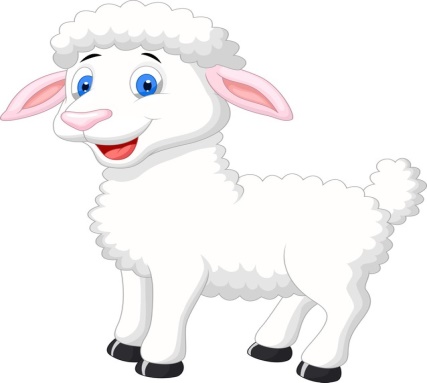 VACA
OVEJA
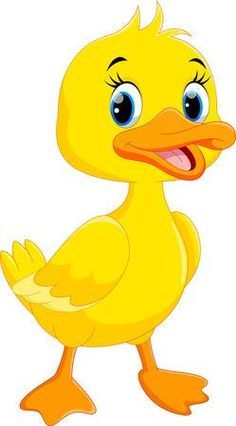 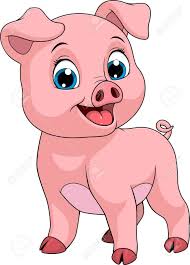 POLLO
CERDO
El granjero preguntón
¿Para que lo aprendimos?
¿ Qué aprendimos hoy?
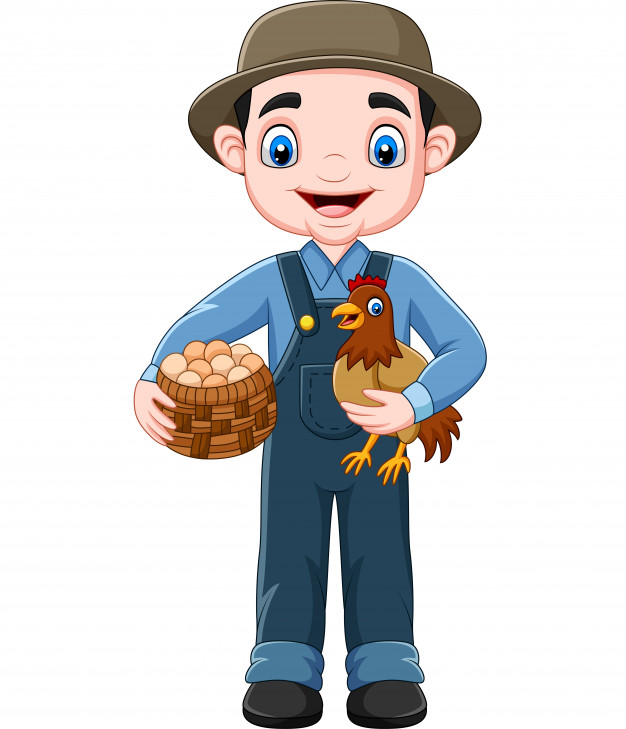 ¿Cómo lo aprendimos?
¿ Cómo podemos cuidar a los animalitos?
¿ Qué animales de la granja existen?
¿Qué actividad me gustó más?